DIGITAL ROADSIDE
Wellington
Waterloo Quay - Sky Stadium (OUT)
PANEL ID: WELLLED03
Orientation:Physical Size:Daily Visuals:Animation:
220°12 x 3.05m49,309No
8 seconds81200 x 3050500-2459
Ad Duration:Ads in Loop:Pixel Size:Operating Hours:
This top reach performing digital screen, the best in Wellington, located on the overbridge near Sky Stadium reaches outbound CBD audiences en route to The Hutt, Porirua, and Kāpiti Coast. Long sightlines and congestion at the traffic light-controlled intersection assures high dwell times.  This location is a standout for audiences that visit Travel Agents, Office Supplies, Electronics Stores, QSR and more (LANDMARKS ID).
Find on Google Maps
Find on Google Maps
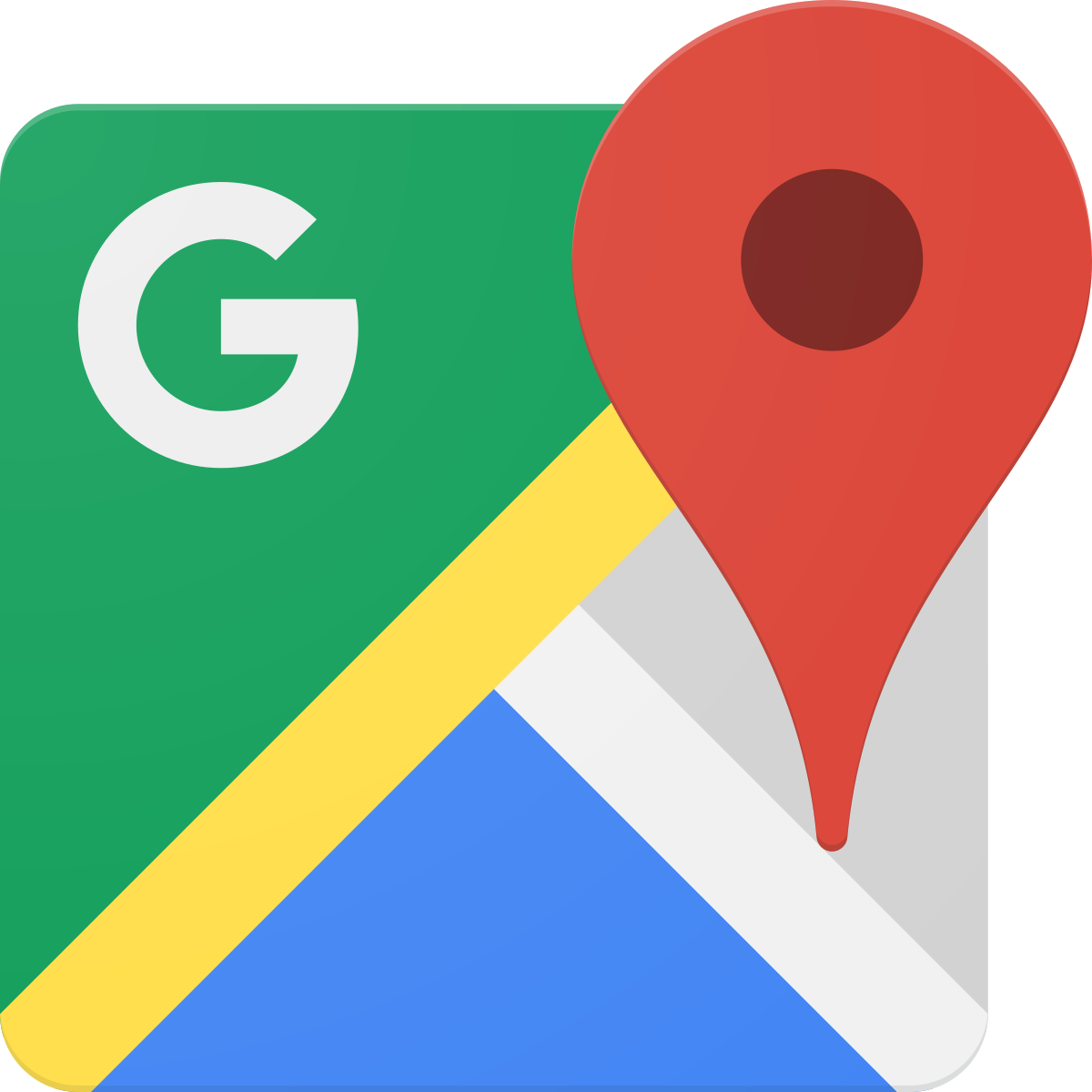 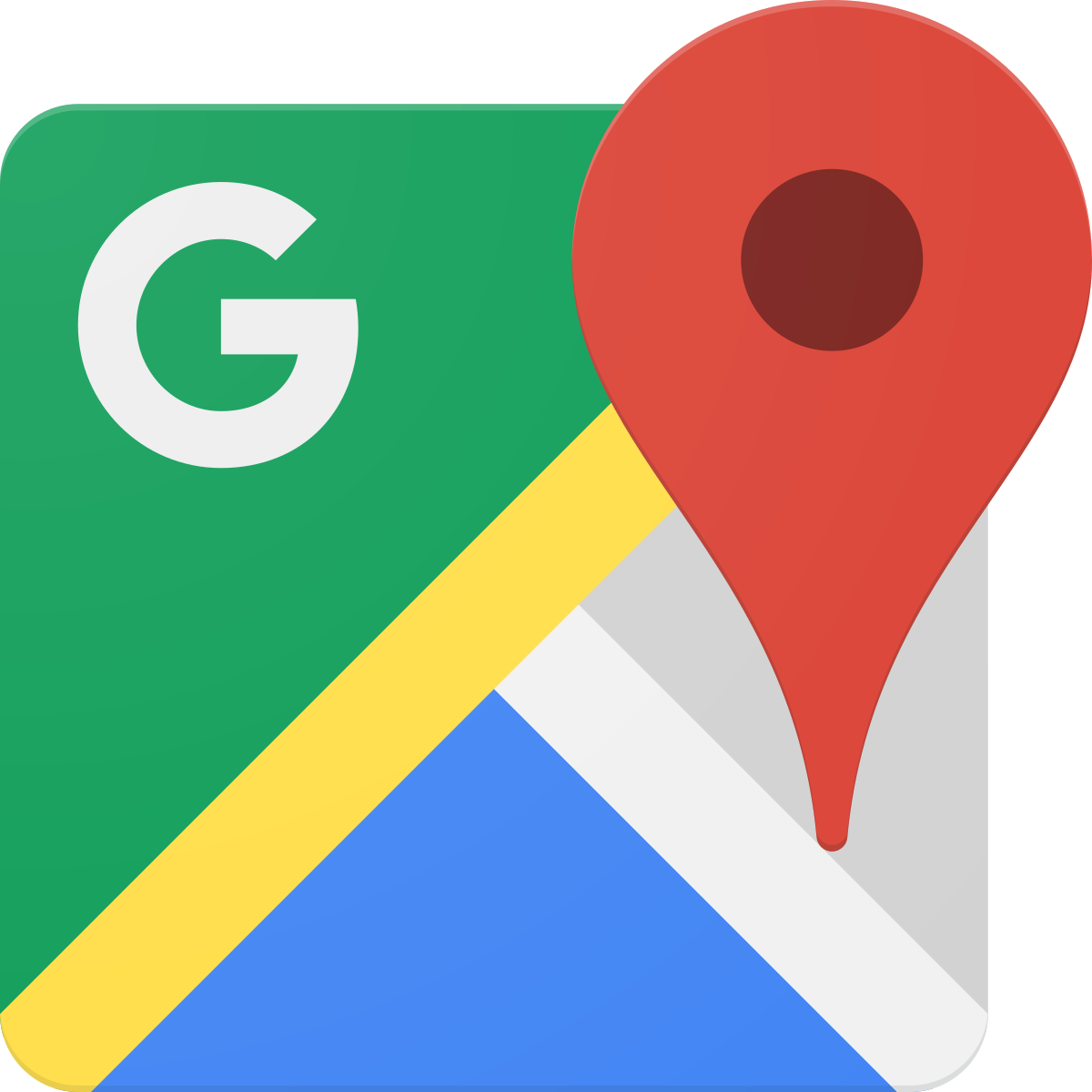